The Insider’s Guide to Accessing NLM Data
EDirect for PubMed
Part 5: Developing and Building Scripts
Mike Davidson, MLS
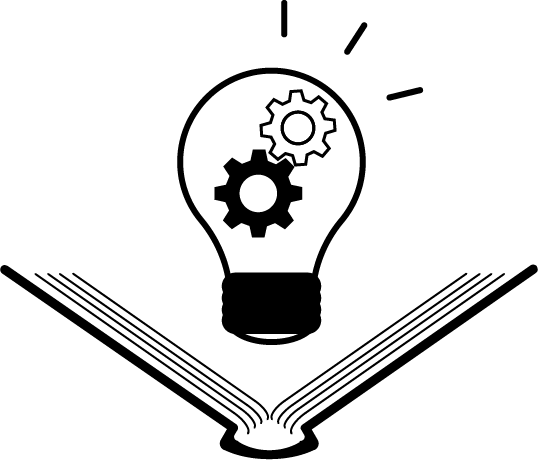 National Library of Medicine
National Institutes of Health
U.S. Department of Health and Human Services
EDirect for PubMed Agenda
Part 1: Getting PubMed Data
Part 2: Extracting Data from XML
Part 3: Formatting Results and Unix Tools
Part 4: xtract Conditional Arguments
Part 5: Developing and Building Scripts
2
Today’s Agenda
Recap of Part Four
Strategies for building scripts
Basic step-by-step case study
3
Recap of Part Four
-if: limits output based on whether an element is present
-if/-equals: limits output based on whether an element equals a certain value
-if/-contains: limits output based on whether an element contains a certain string
4
Recap of Part Four (cont'd)
-or: At least one condition must be true
-and: Both conditions must be true
-position: Include a –block based on position
-def: Define a placeholder for blank cells
5
Questions from last class? Homework?
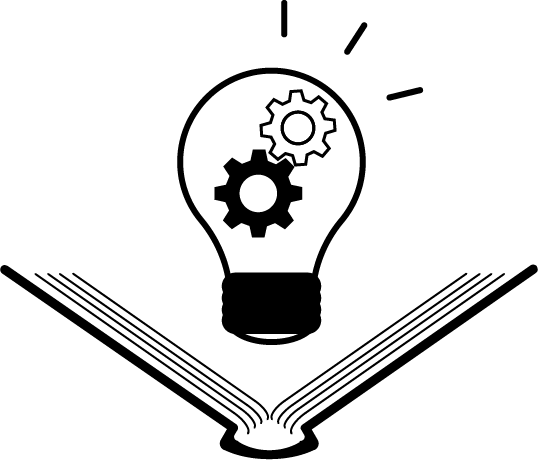 6
We have all the pieces…
esearch: search a database
efetch: retrieve records in XML
xtract: arrange XML data in tables
…but how do we put them together?
7
Strategies for Developing a Script
Identify your goal
Choose your tool
Understand the data
Decide how much to automate
Build one step at a time
8
1. Identify your goal
Identify your input: What do you know?
Identify your output: What do you want to know?
Identify your format: What do you want it to look like?
9
2. Choose your tool
Is this actually a job for EDirect?
Can you do this faster another way?
How much data do you need?
10
Working with ALL of PubMed
E-utilities limits
Usage restrictions
Practical limits
Data Distribution
Bulk downloads of PubMed XML
11
Get the best of both worlds?
Create a local copy of PubMed
New feature in EDirect v. 8.00!
Requires some extra hardware
Takes some time to configure
Remember: xtract works with any XML!
12
3. Understand the data
Get familiar with what is available
Know the data's limitations
Figure out what is possible, given the data
13
4. Decide how much to automate
Multiple solutions to most problems
Is a 100% solution worth the effort?
Does this job need a human?
14
5. Build one step at a time
Create each command separately
Find opportunities to troubleshoot
Test early. Test often.
15
Case Study
Start with a goal
Identify our input, output, and format
Build one step at a time
Test frequently
16
Case Study: Our Goal
We want a list of articles about breast cancer that were published in the last year, and are linked to ClinicalTrials.gov entries.
For each article, we want:
PMID
NCT Number(s)
First Author
Journal
17
Case Study: Identify your input
A PubMed search string
"breast cancer AND clinicaltrials.gov[si]"
Limited by date (March 2017 – February 2018)
18
Case Study: Identify your output
PMID
MedlineCitation/PMID
NCT Number
AccessionNumber
…but only if DataBankName is "ClinicalTrials.gov"
19
Case Study: Identify your output (cont'd)
First Author
Author/LastName,Author/Initials
…but only for the first author.
Journal
ISOAbbreviation
20
Case Study: Identify your format
One row per article
Four columns:
PMID, Journal TA, First Author, NCT Number
Columns separated by tabs
Multiple NCT Numbers separated by "|"
Saved to a text file (to open in Excel)
21
Case Study: Time to build!
22
Solving your problems!
23
Next steps…
NCBI EDirect Cookbook
Insider’s Guide online
https://dataguide.nlm.nih.gov
Sign up for "utilities-announce" mailing list.
CE Credit? Complete you final assignment!
24
Final Assignment
A few questions based on real-world problems
Will be distributed via e-mail shortly
Instructions are on the assignment
DUE: 11:59 PM EDT, March 26, 2018
25
Questions?
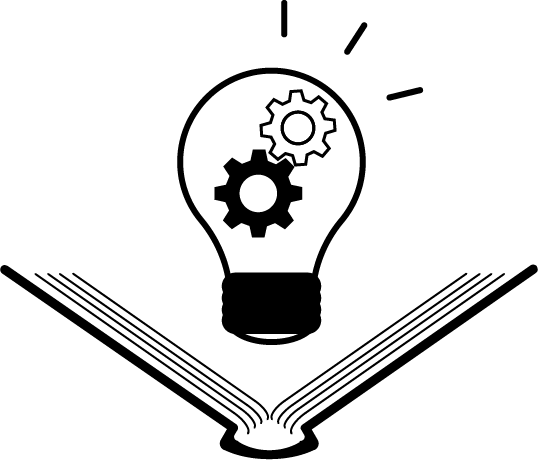 26